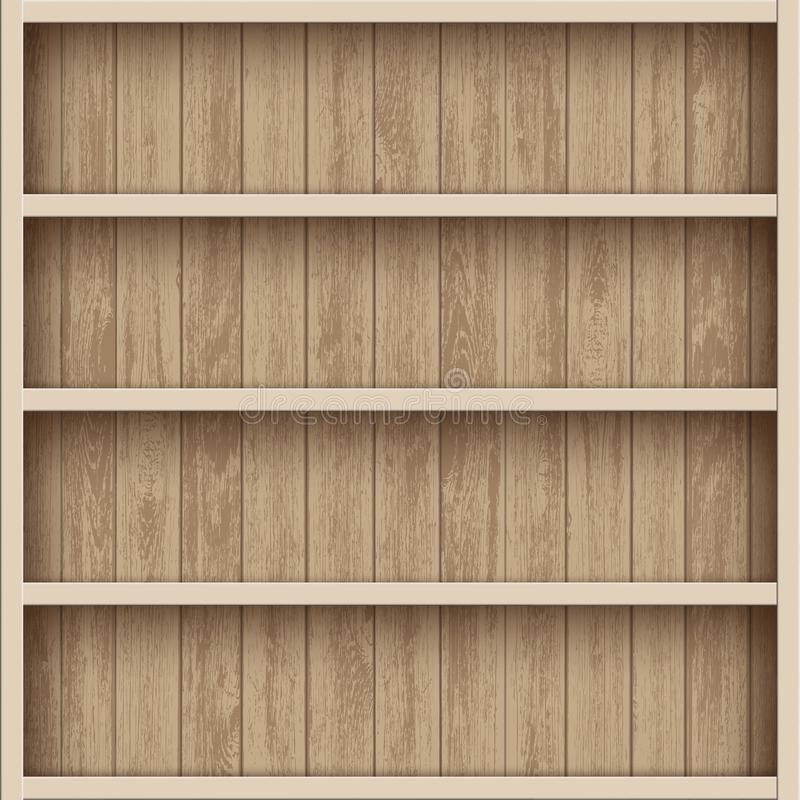 Дидактические игры 
по лексической теме: 
«Овощи, фрукты»
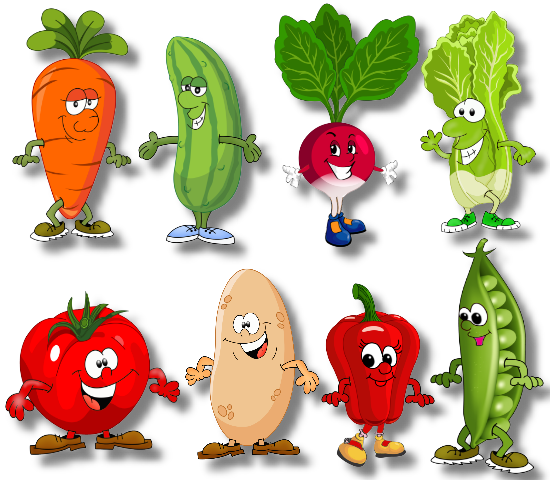 Выбери овощи.
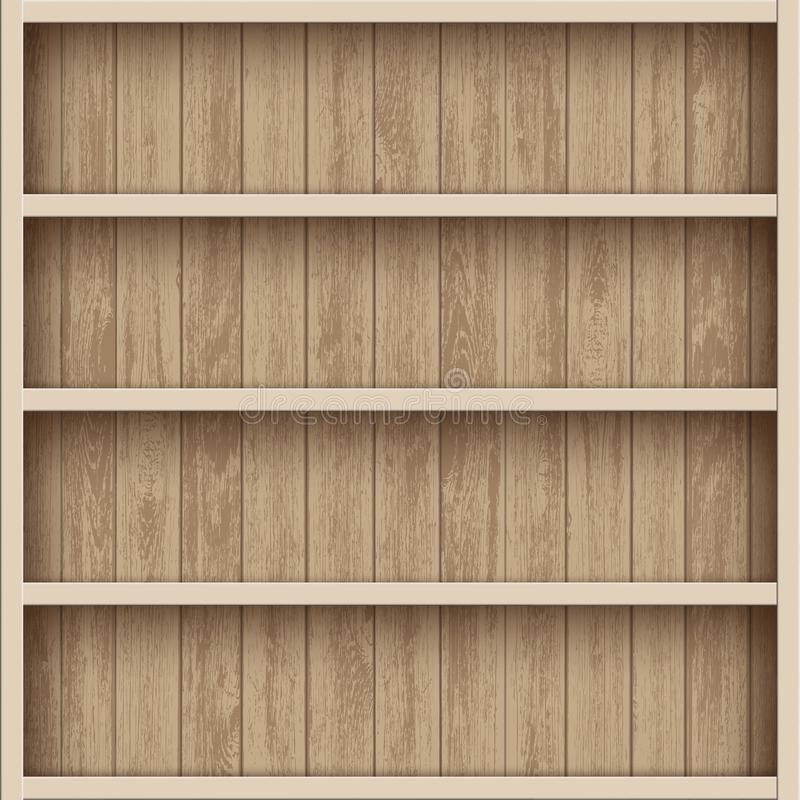 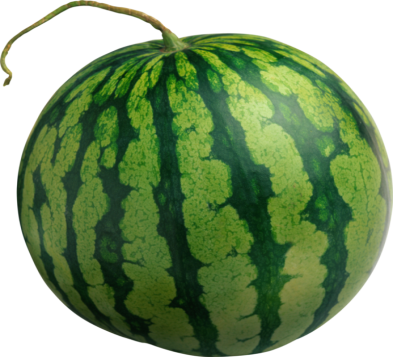 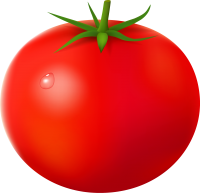 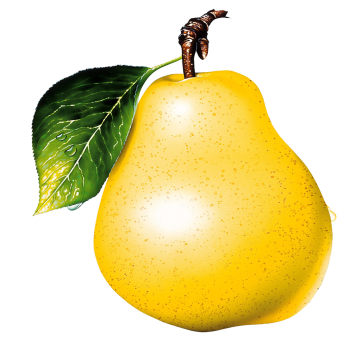 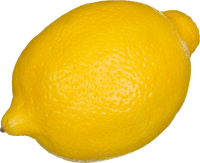 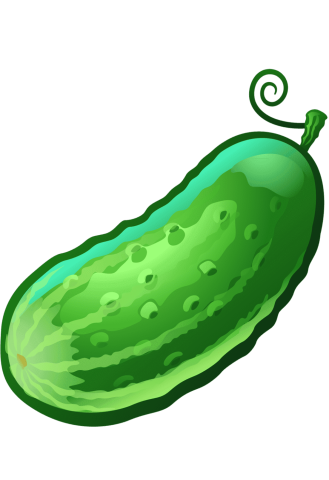 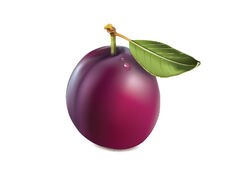 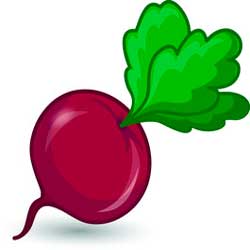 Нет. Подумай.
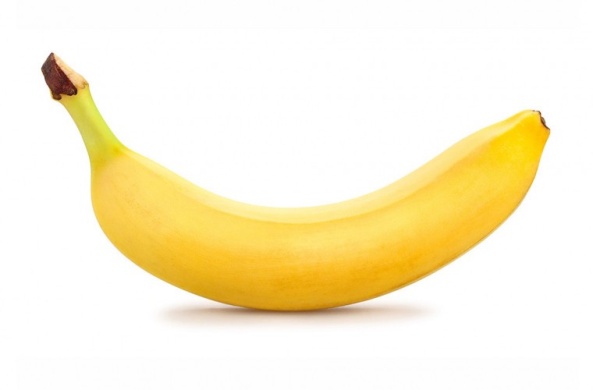 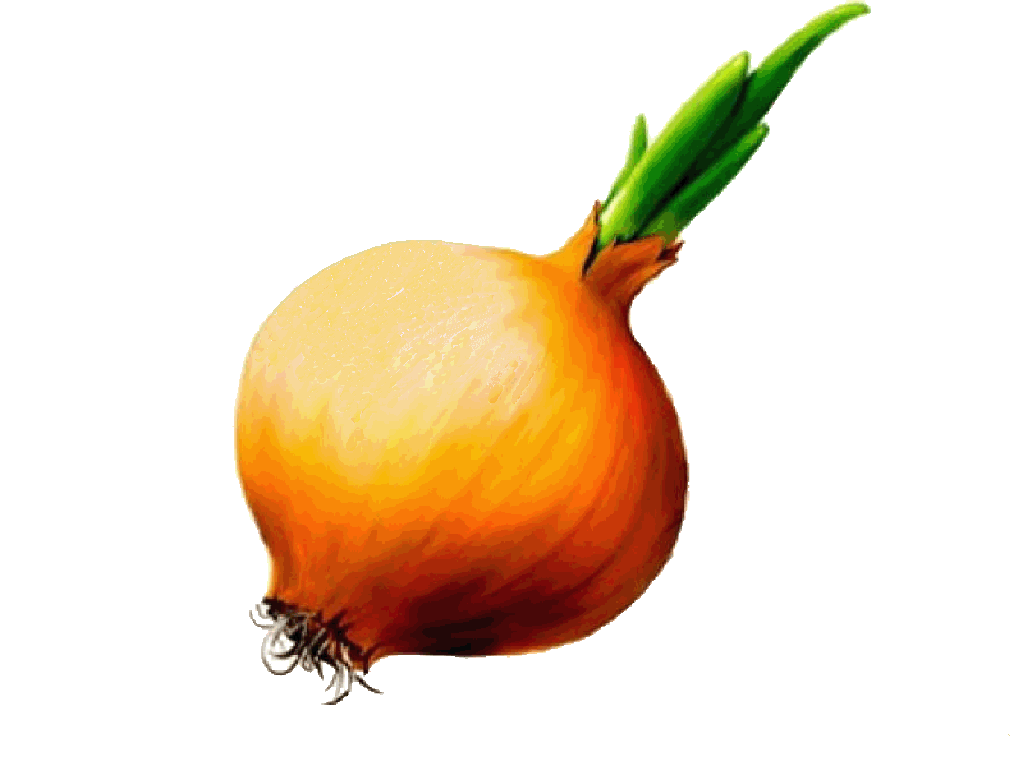 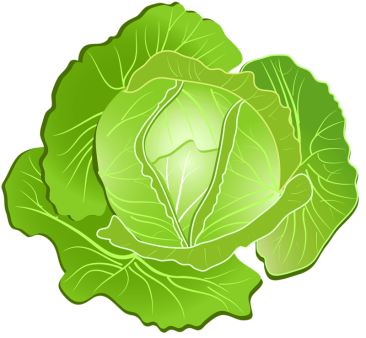 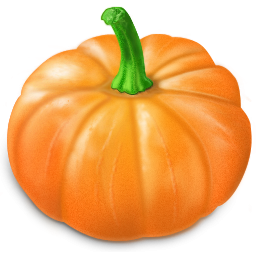 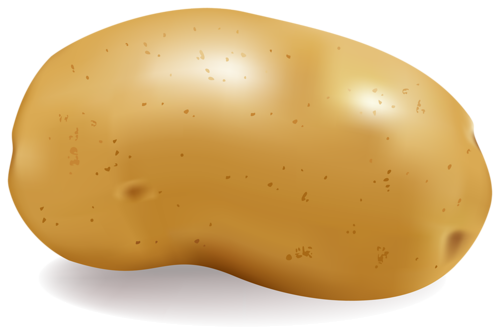 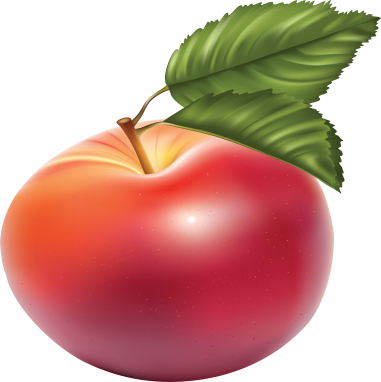 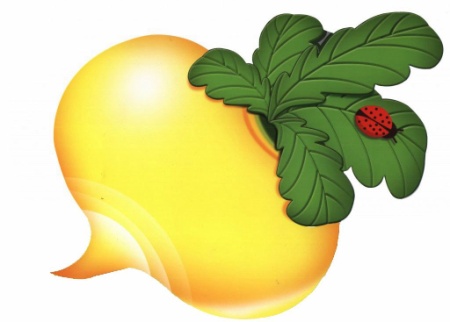 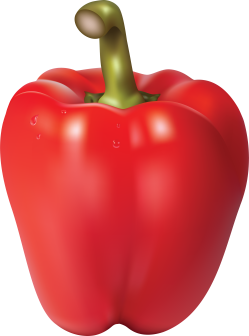 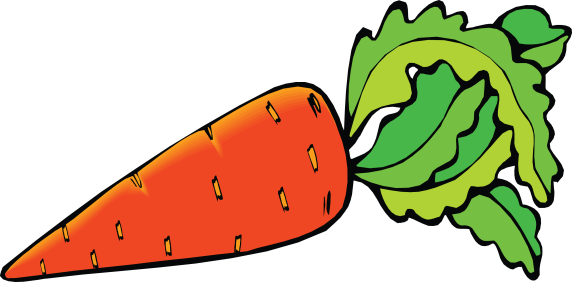 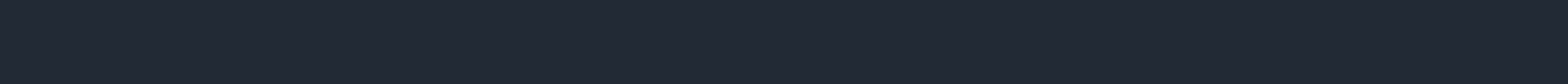 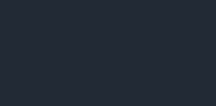 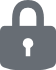 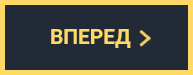 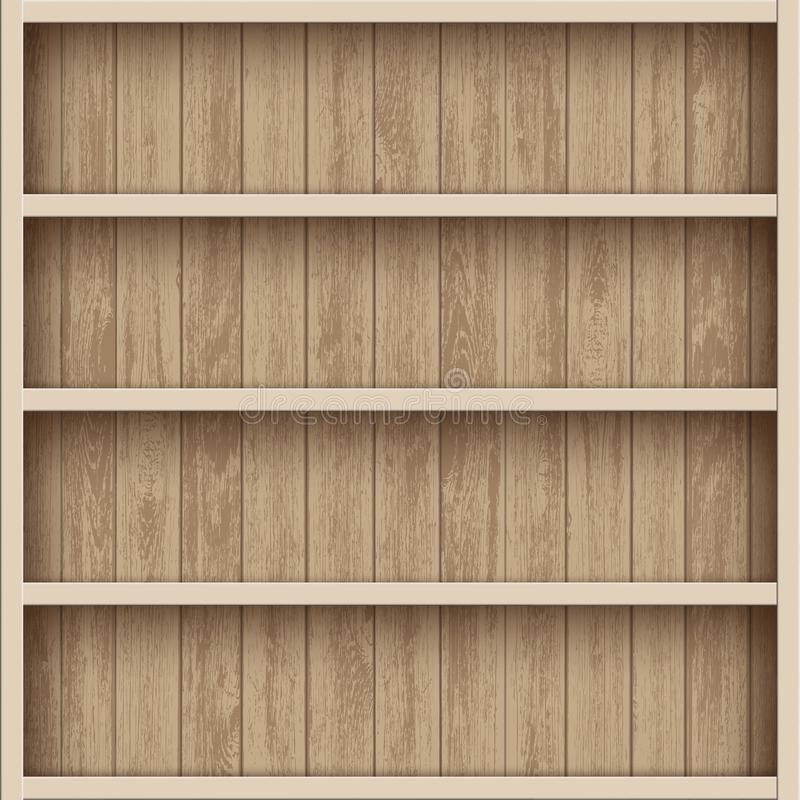 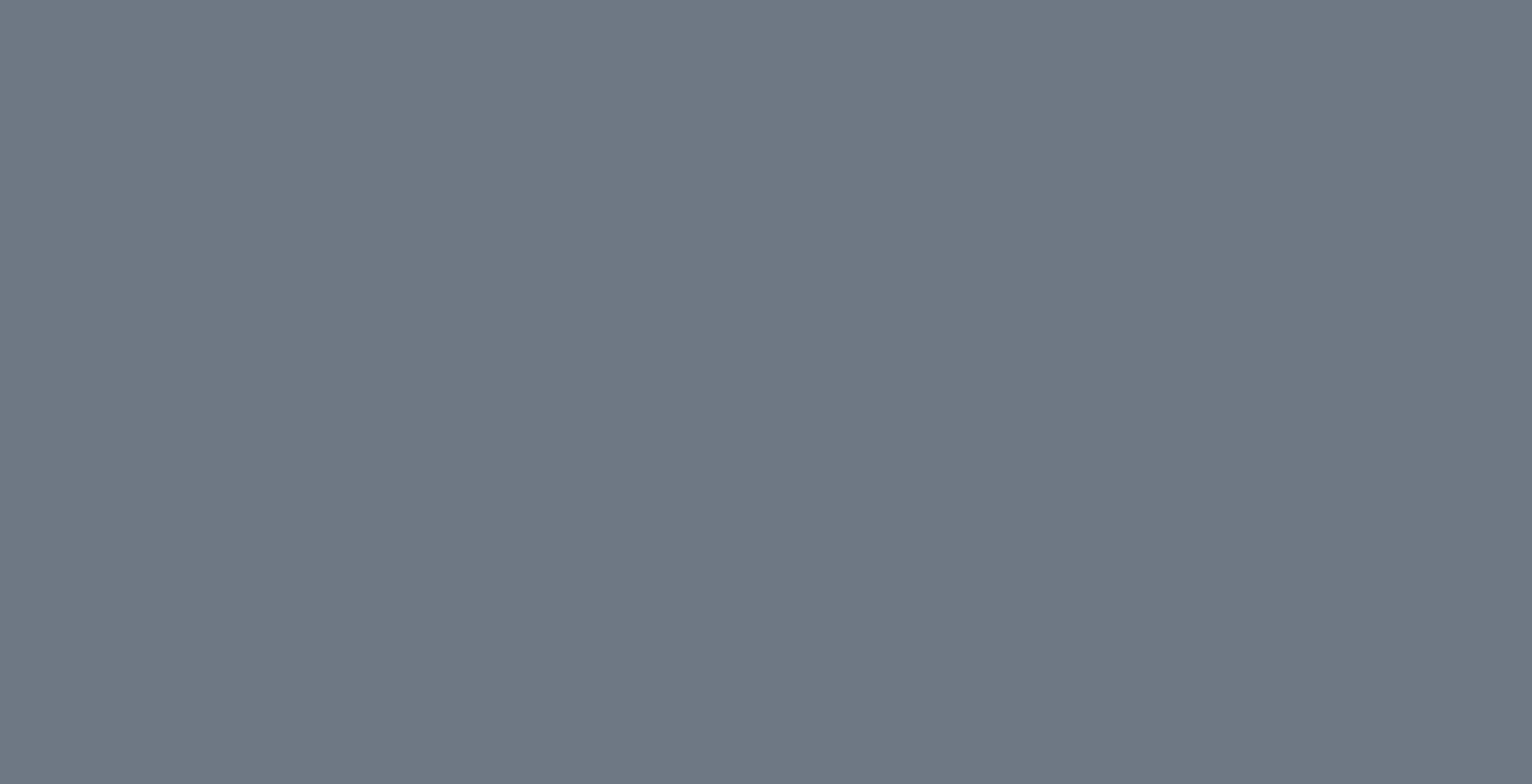 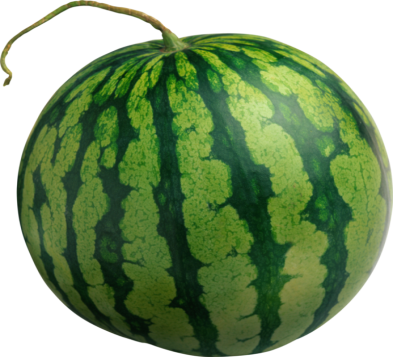 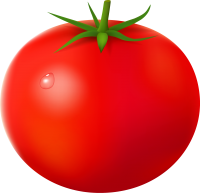 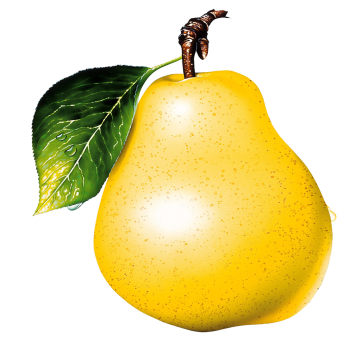 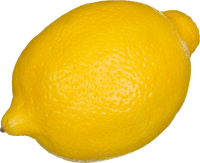 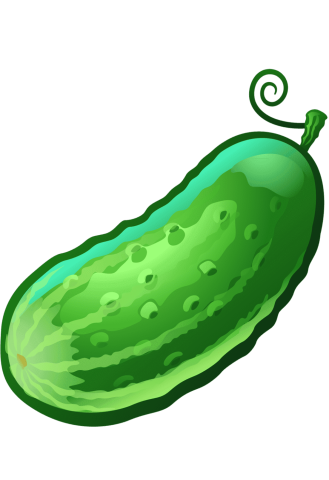 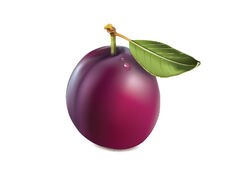 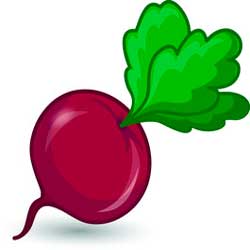 Нет. Подумай.
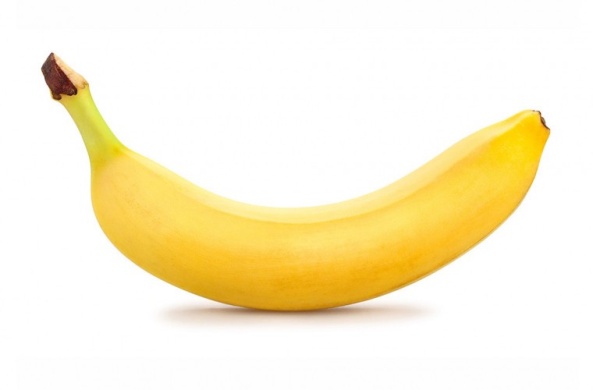 Отлично! Это верный ответ.
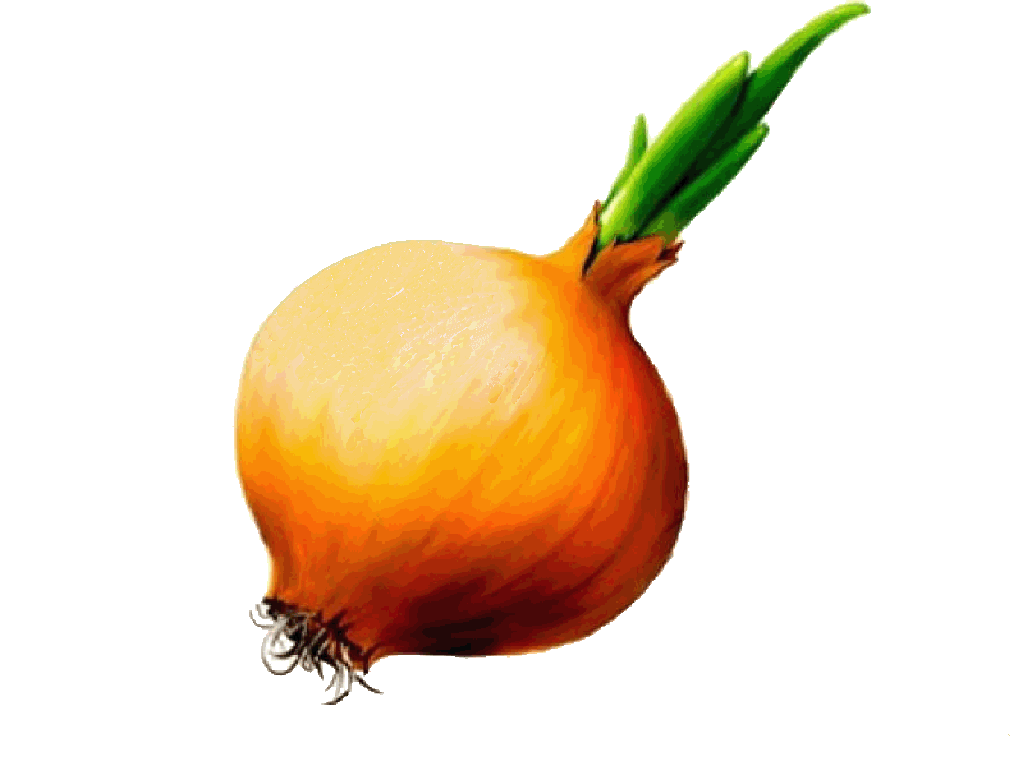 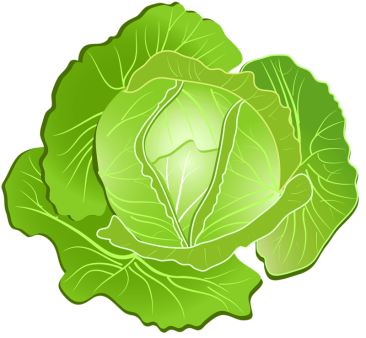 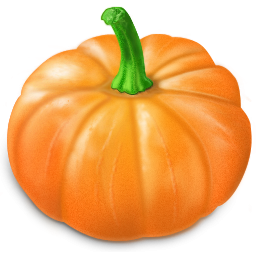 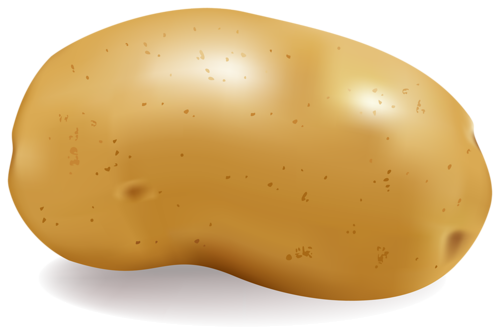 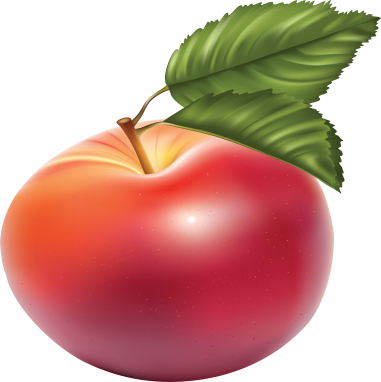 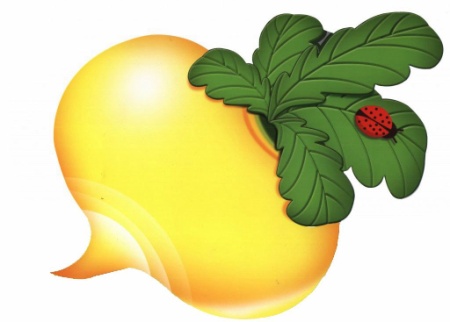 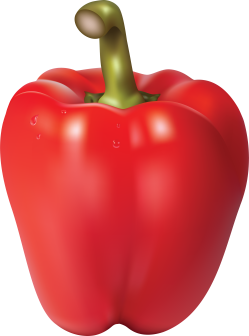 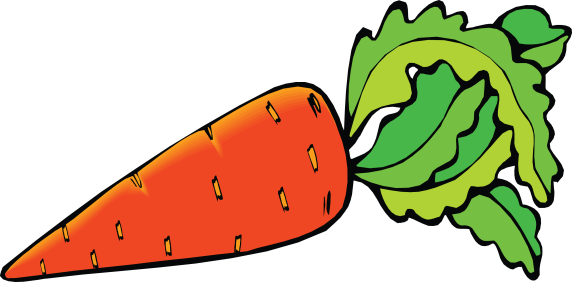 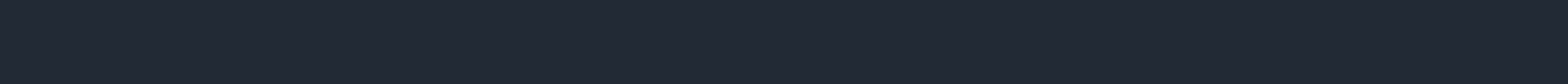 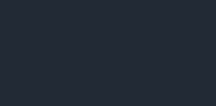 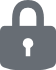 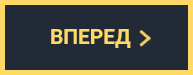 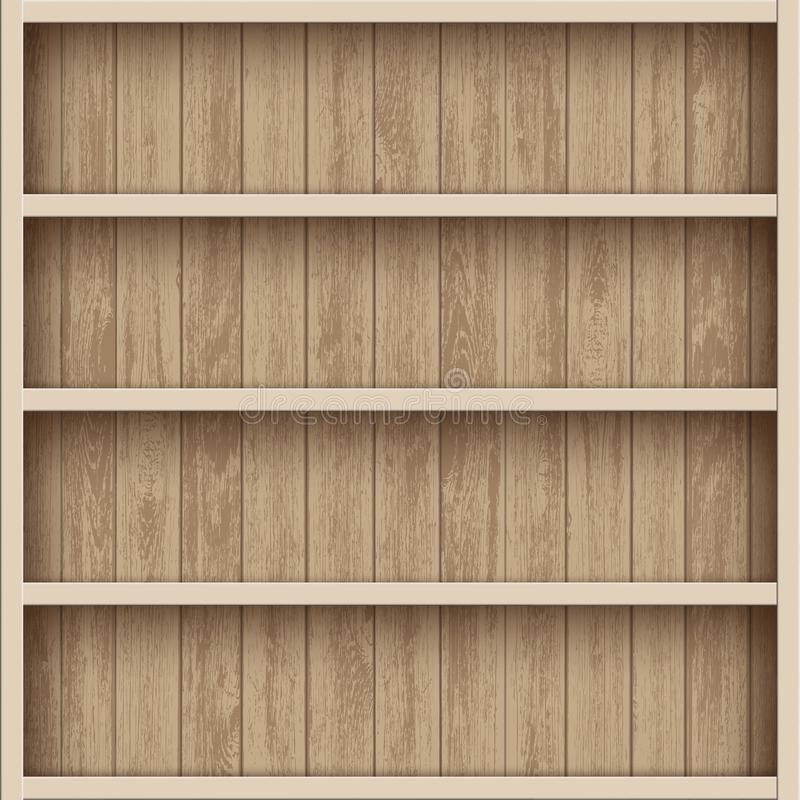 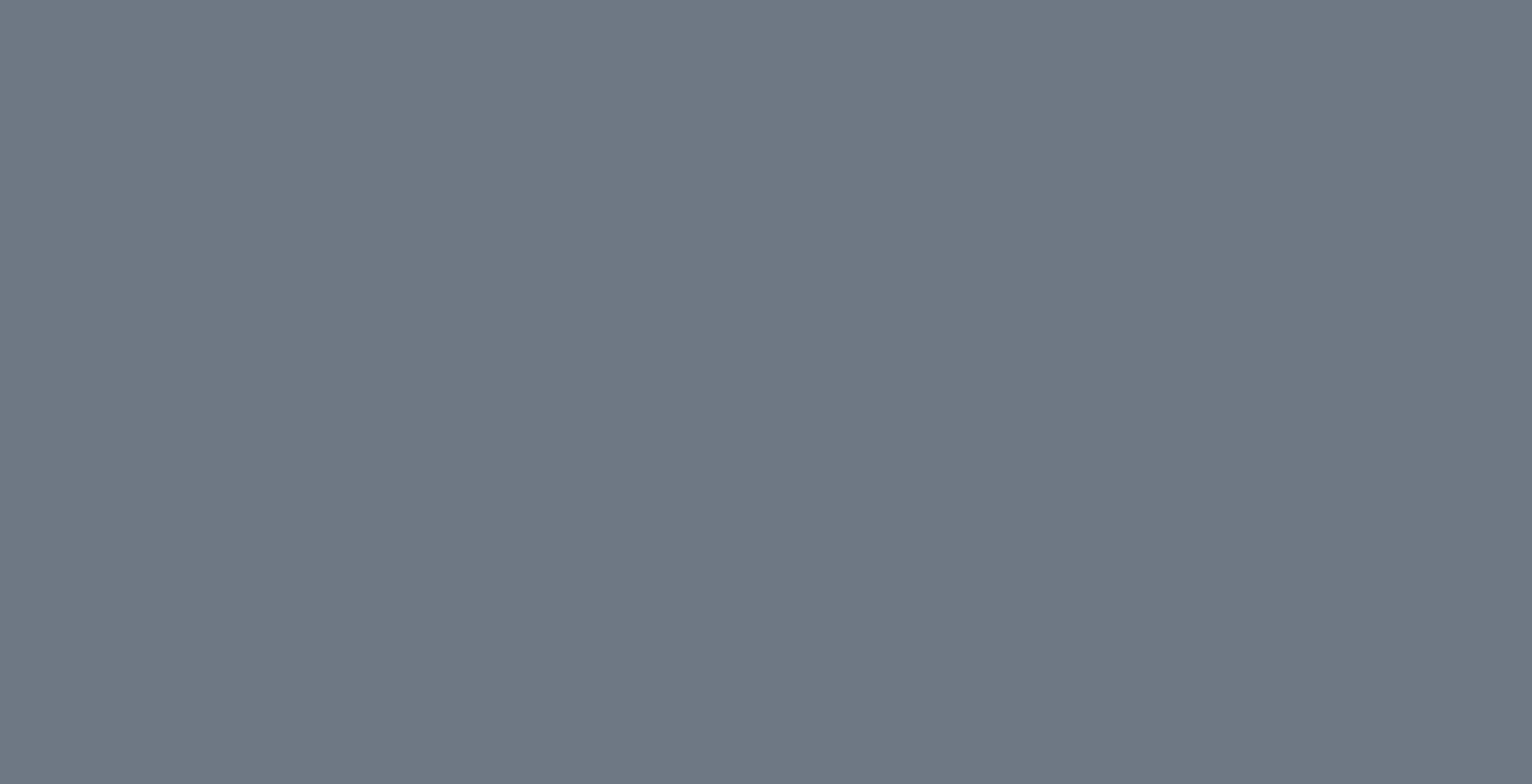 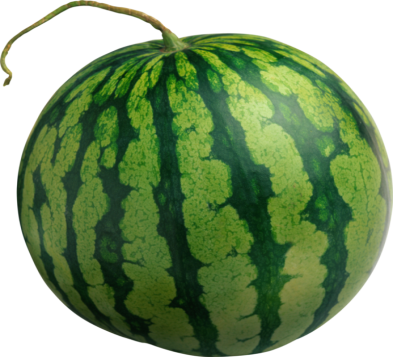 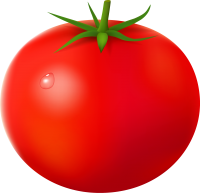 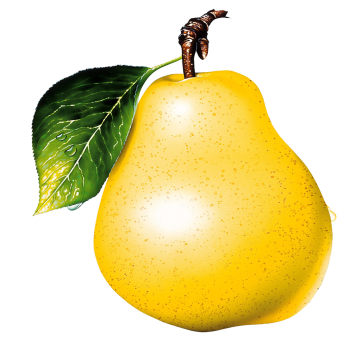 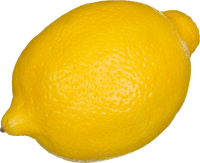 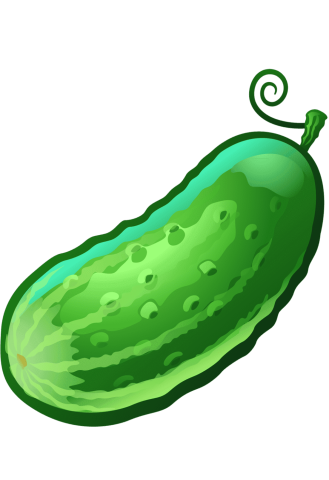 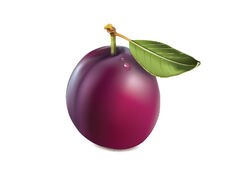 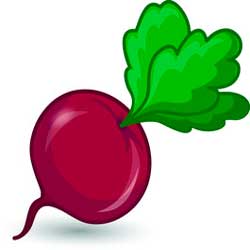 Нет. Подумай.
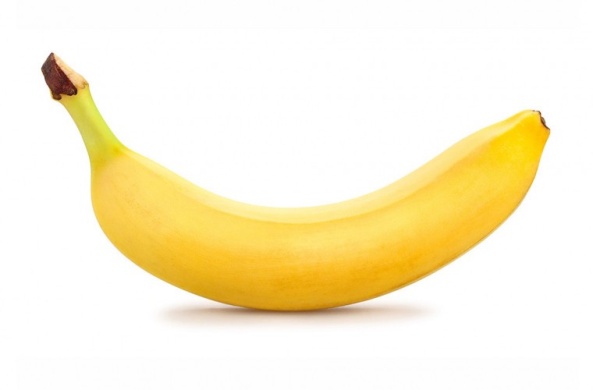 Нет. Подумай.
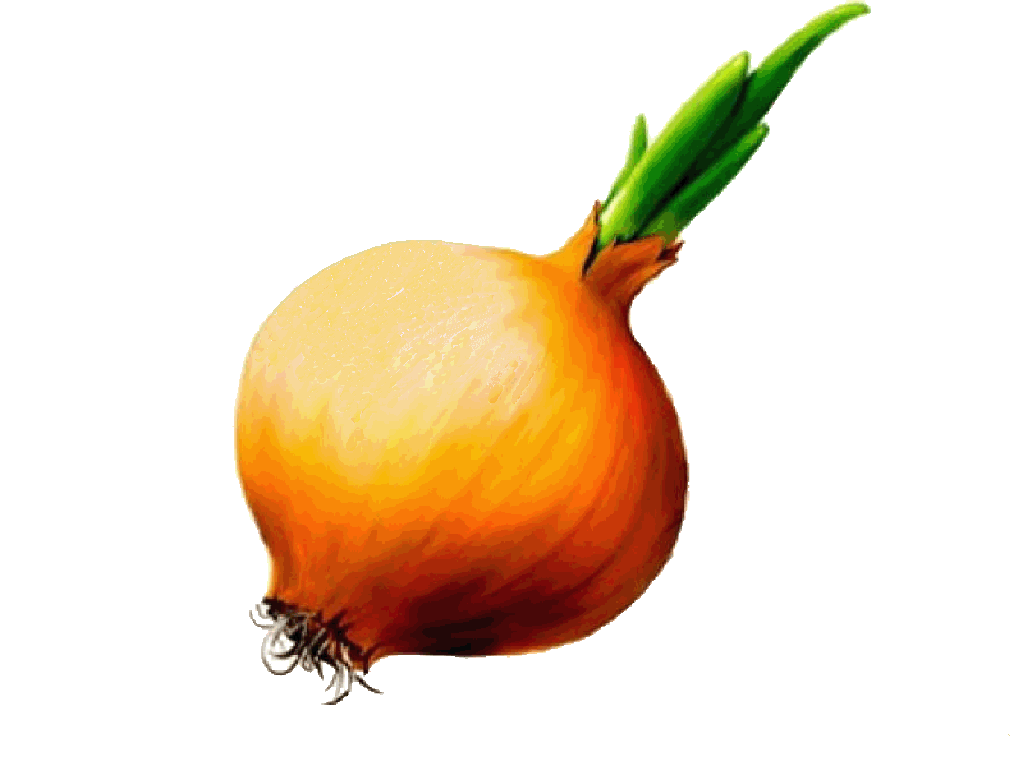 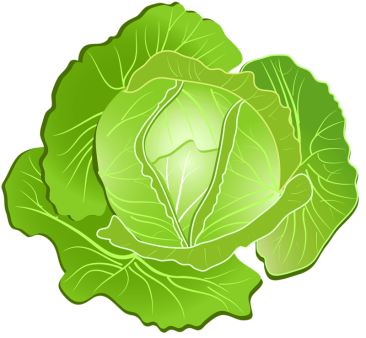 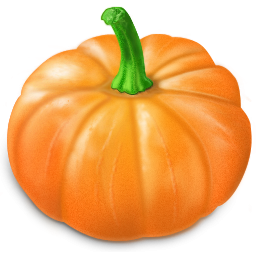 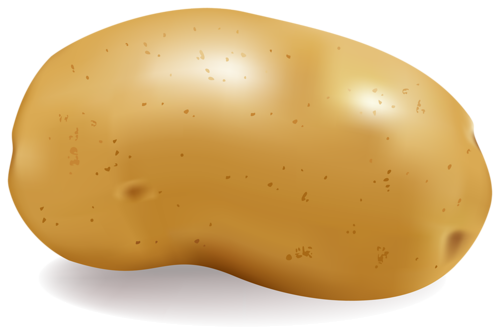 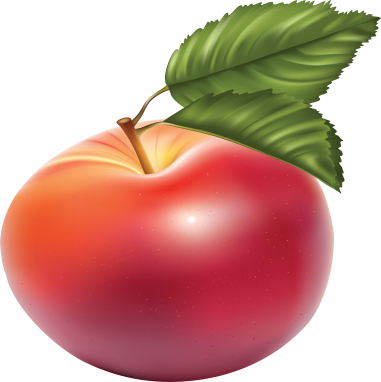 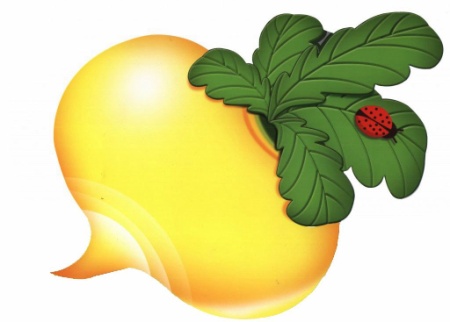 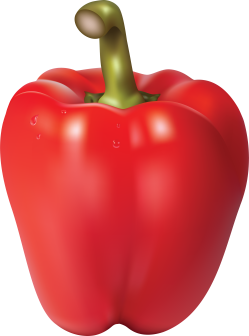 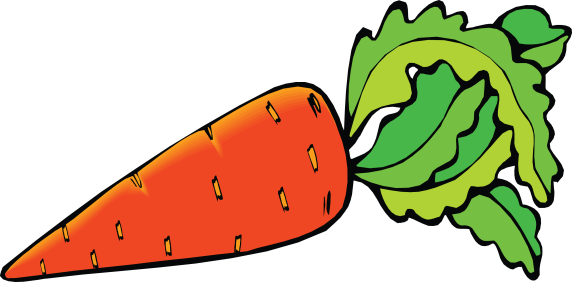 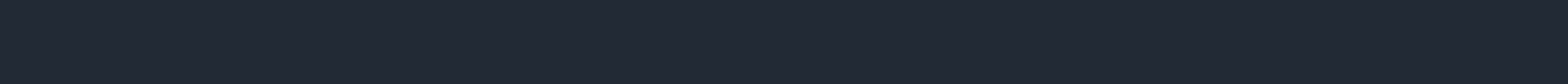 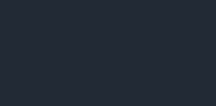 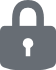 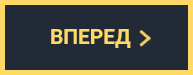 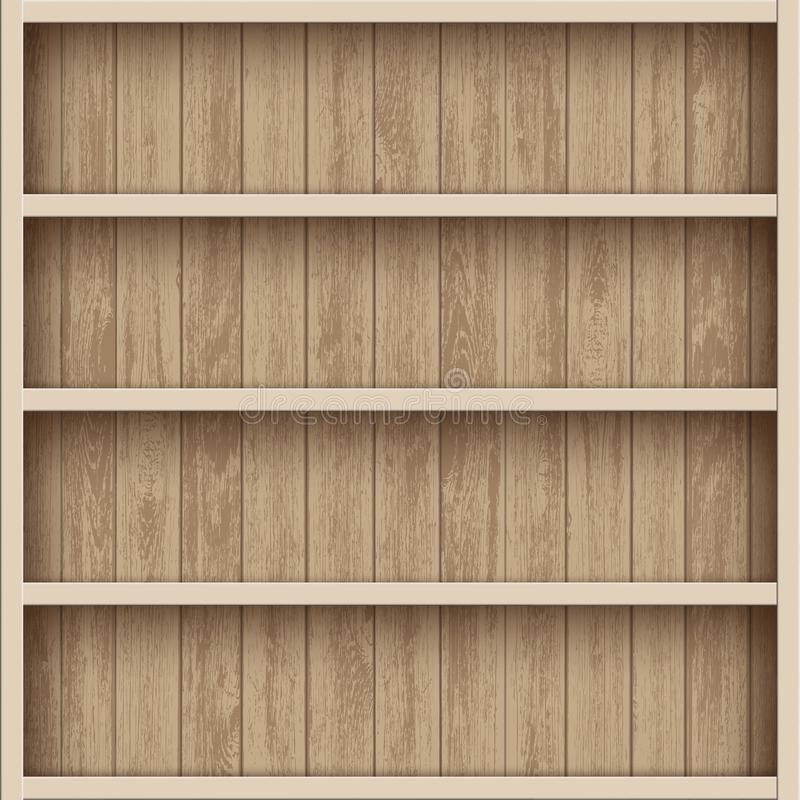 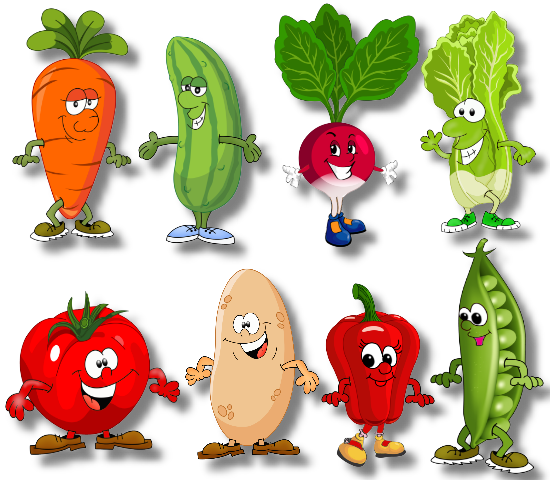 Выбери фрукты.
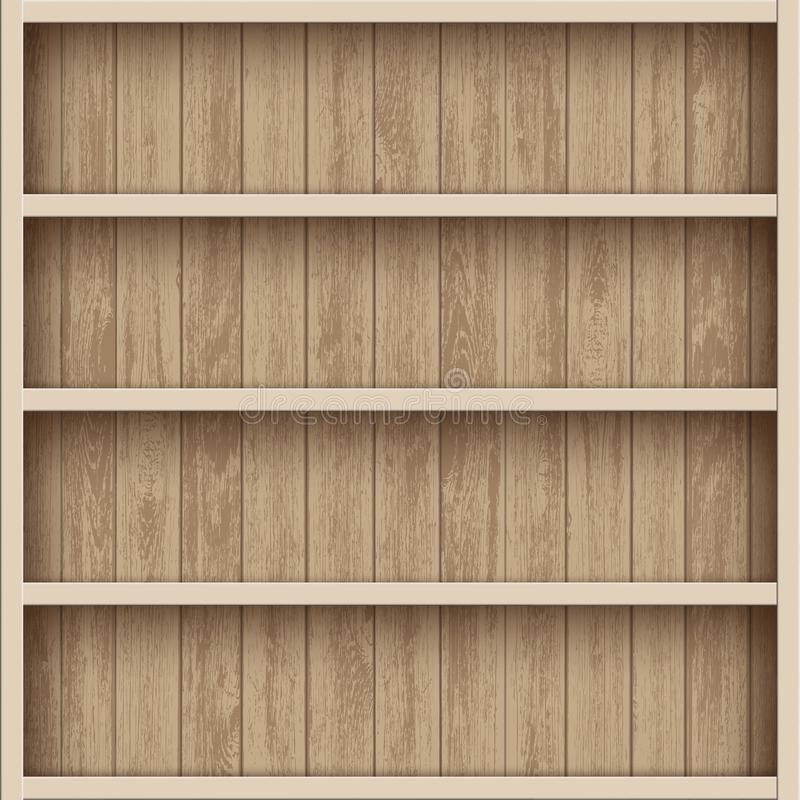 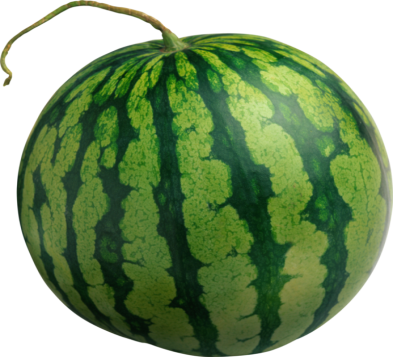 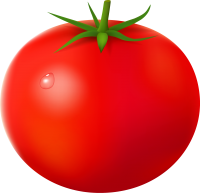 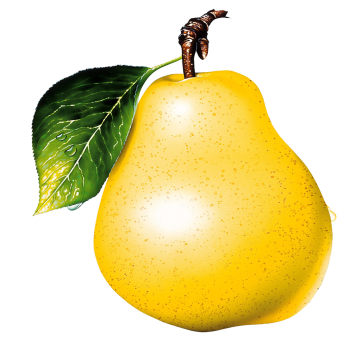 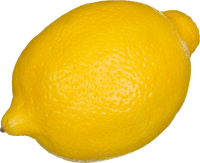 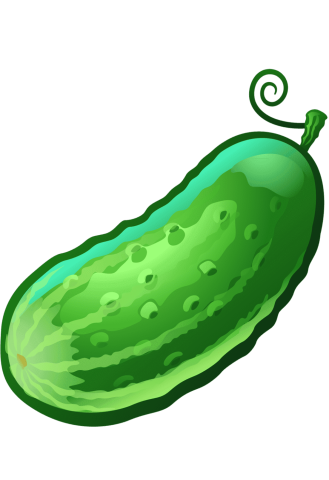 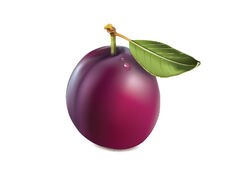 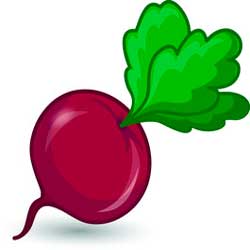 Нет. Подумай.
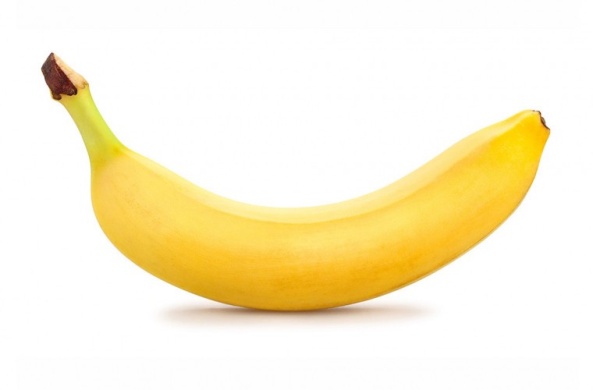 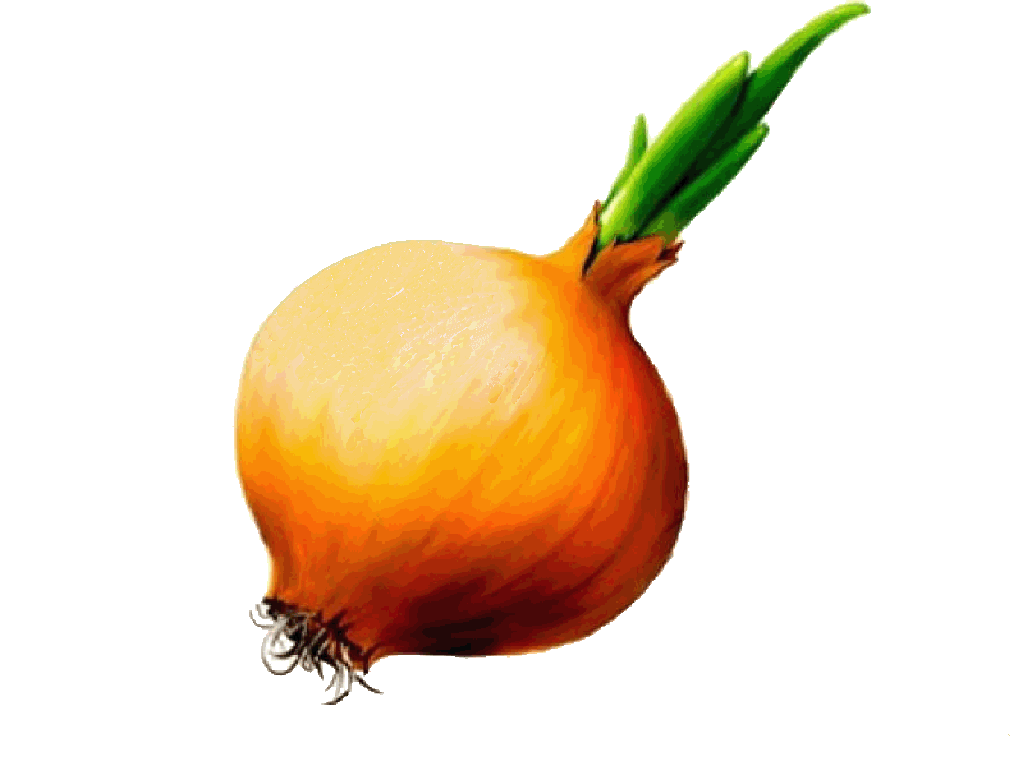 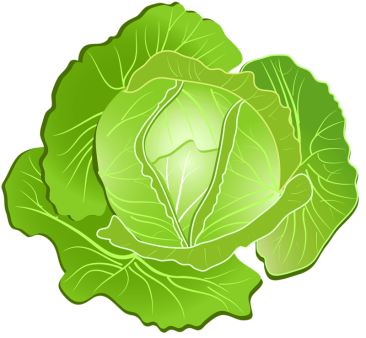 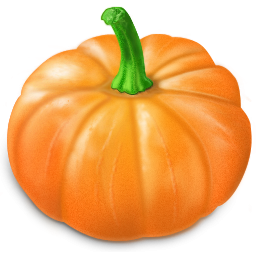 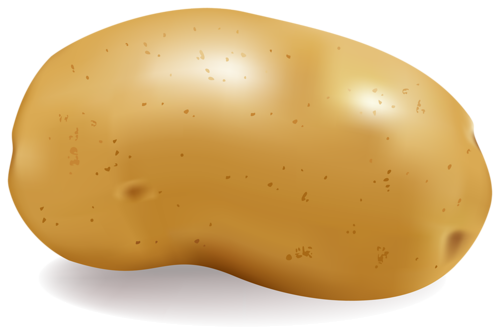 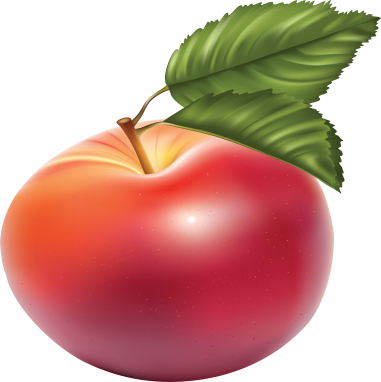 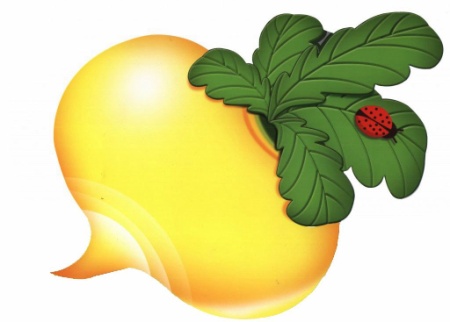 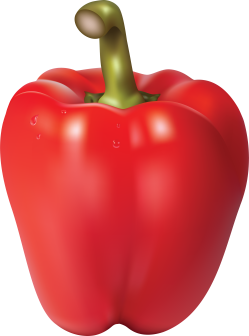 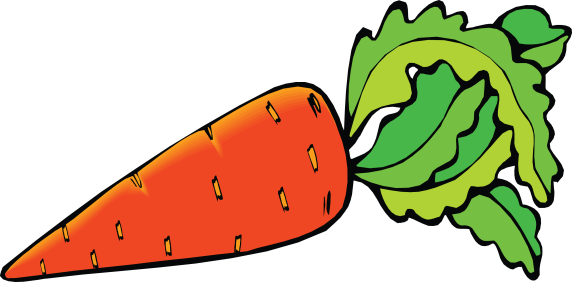 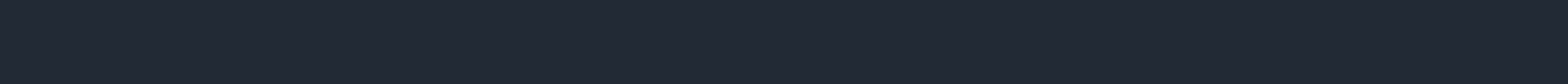 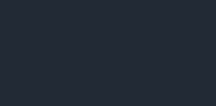 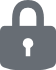 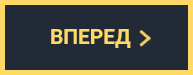 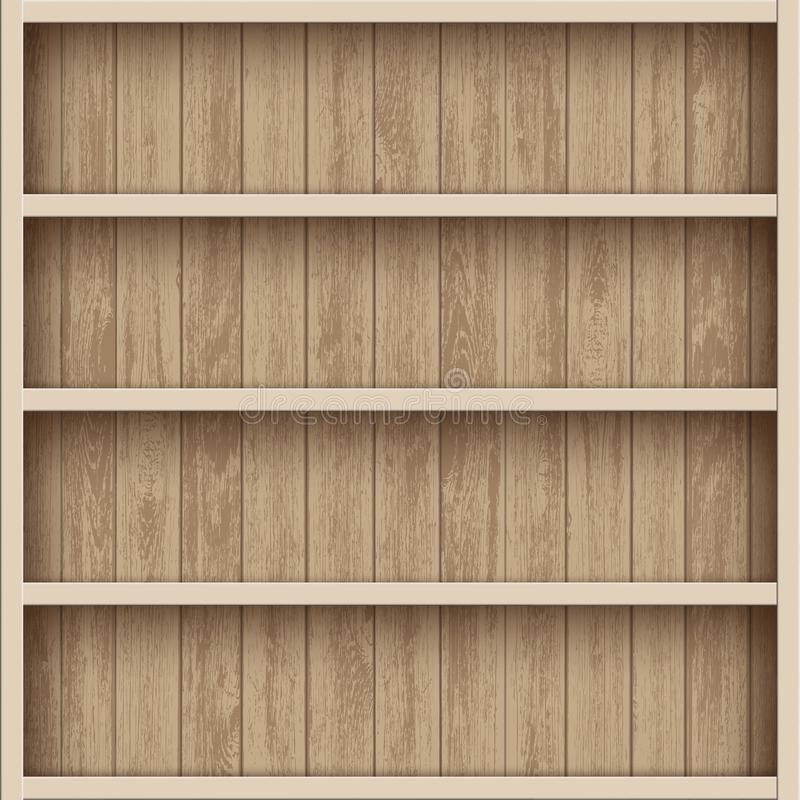 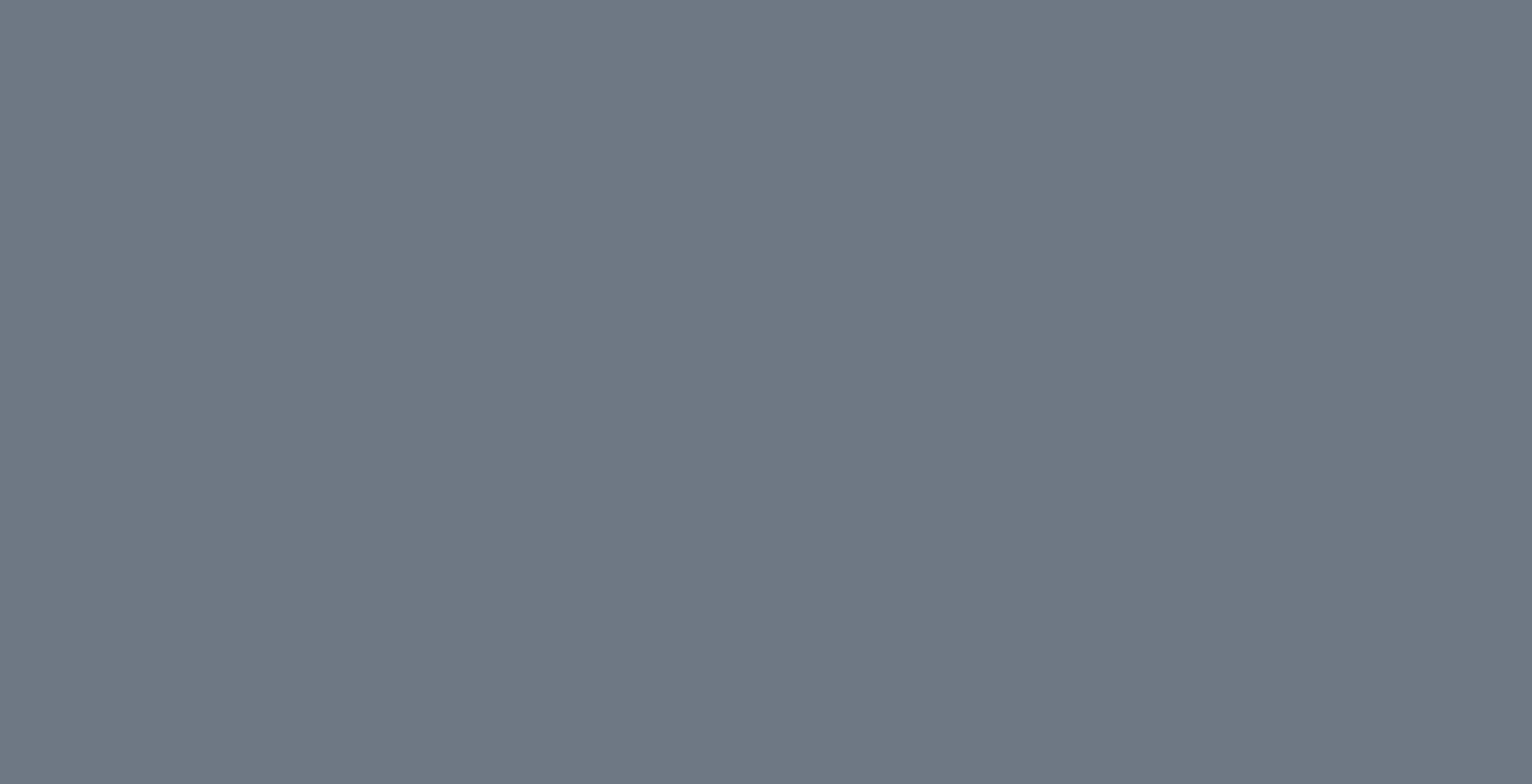 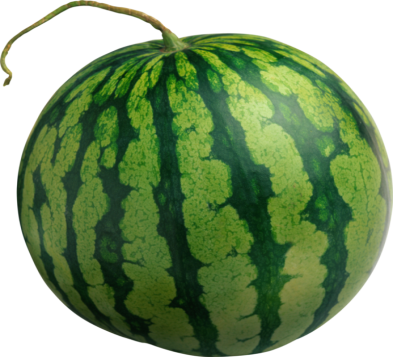 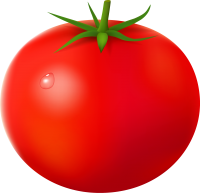 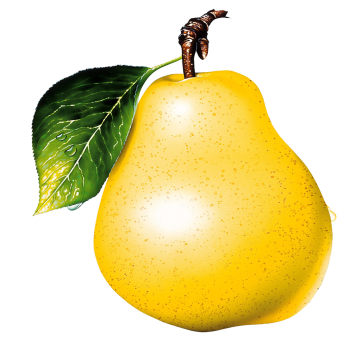 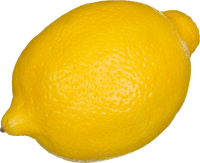 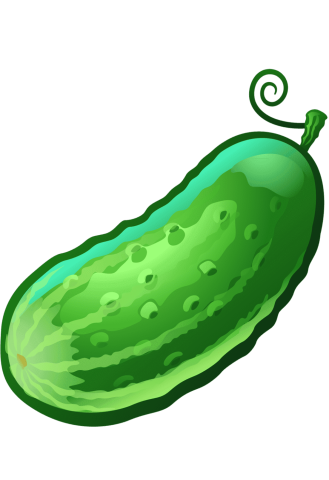 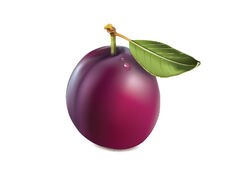 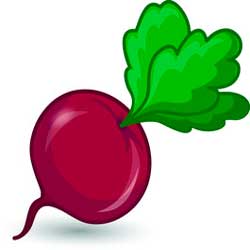 Нет. Подумай.
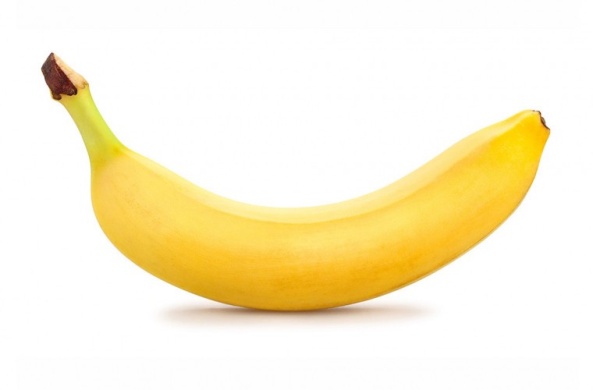 Отлично! Это верный ответ.
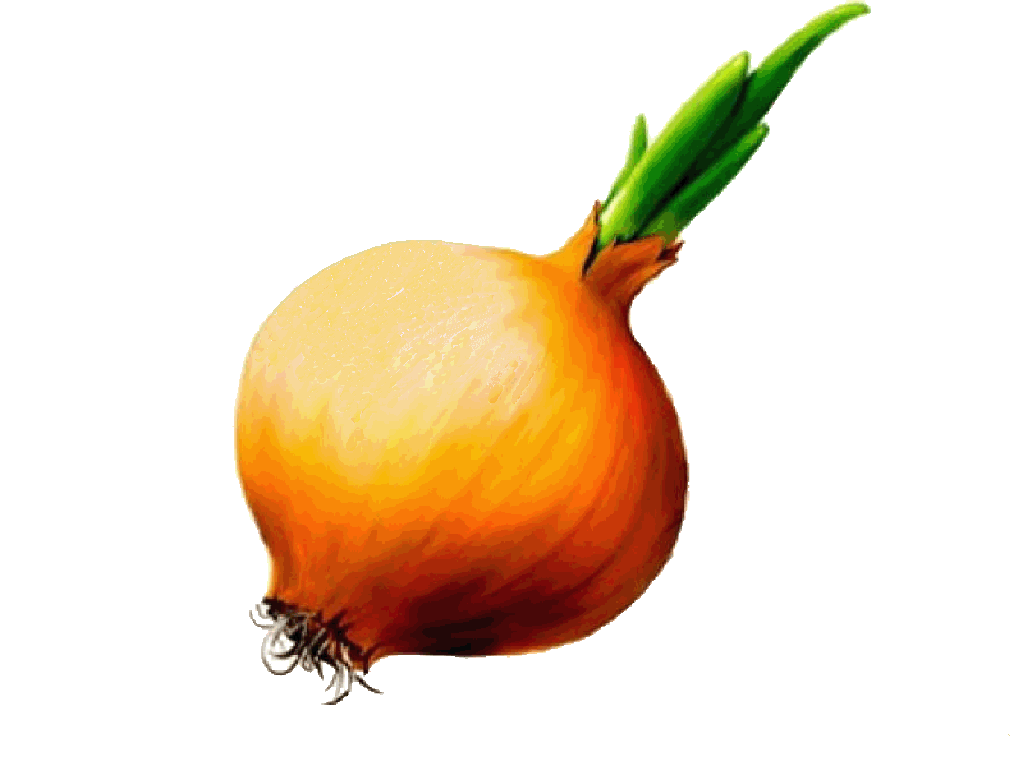 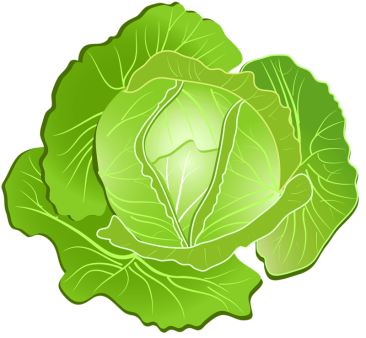 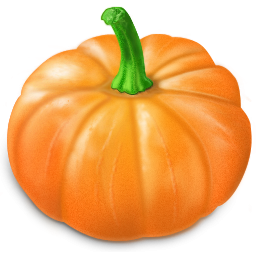 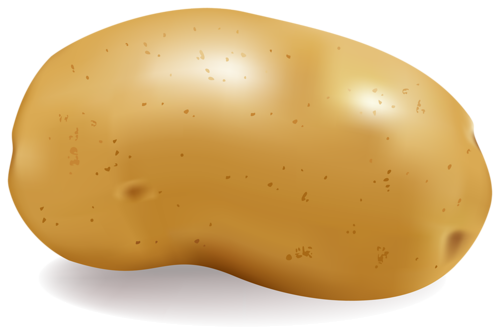 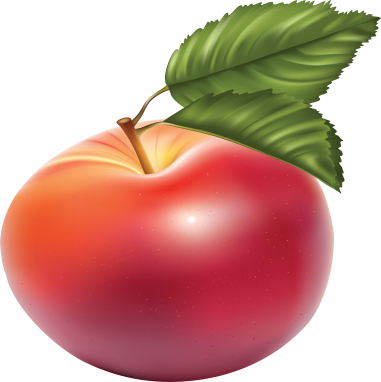 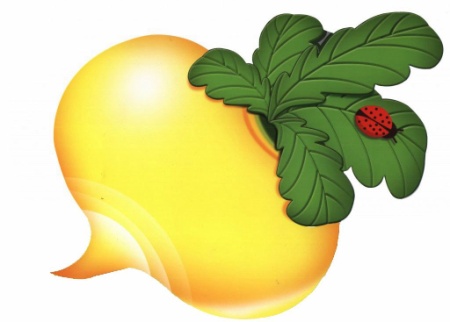 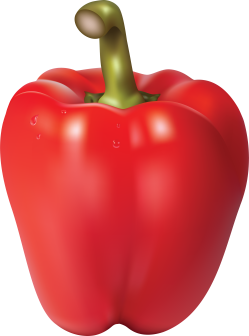 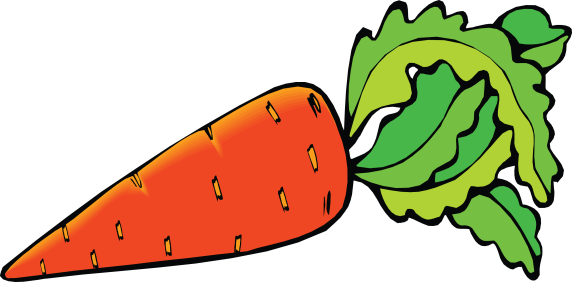 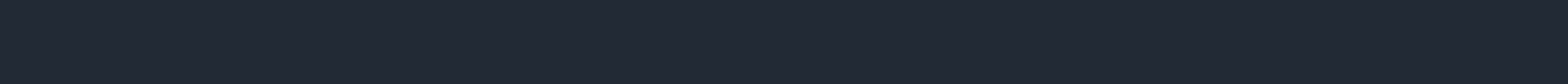 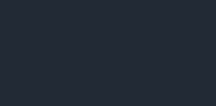 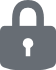 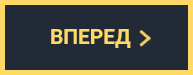 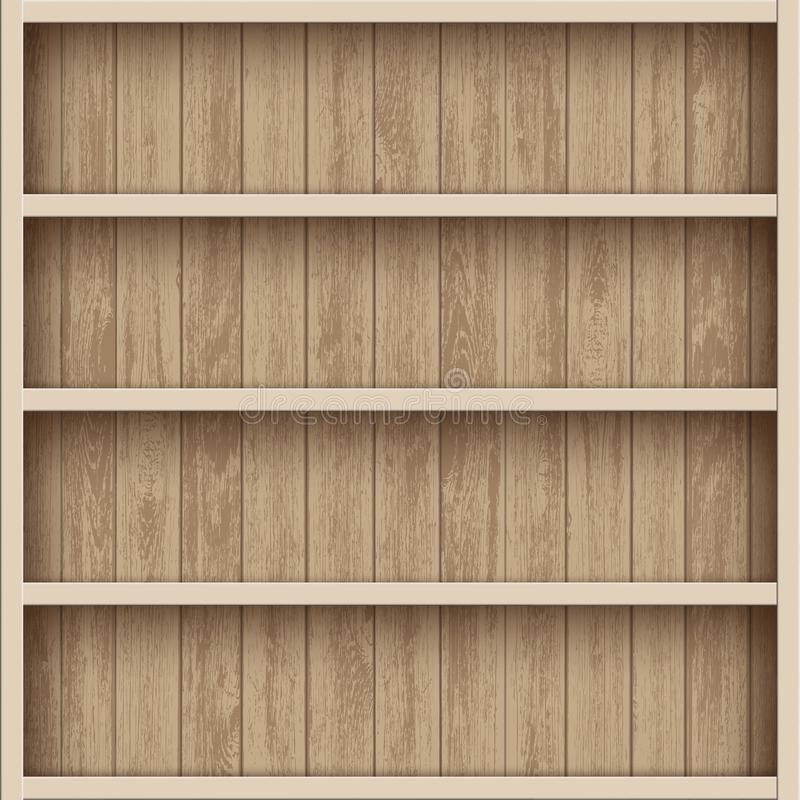 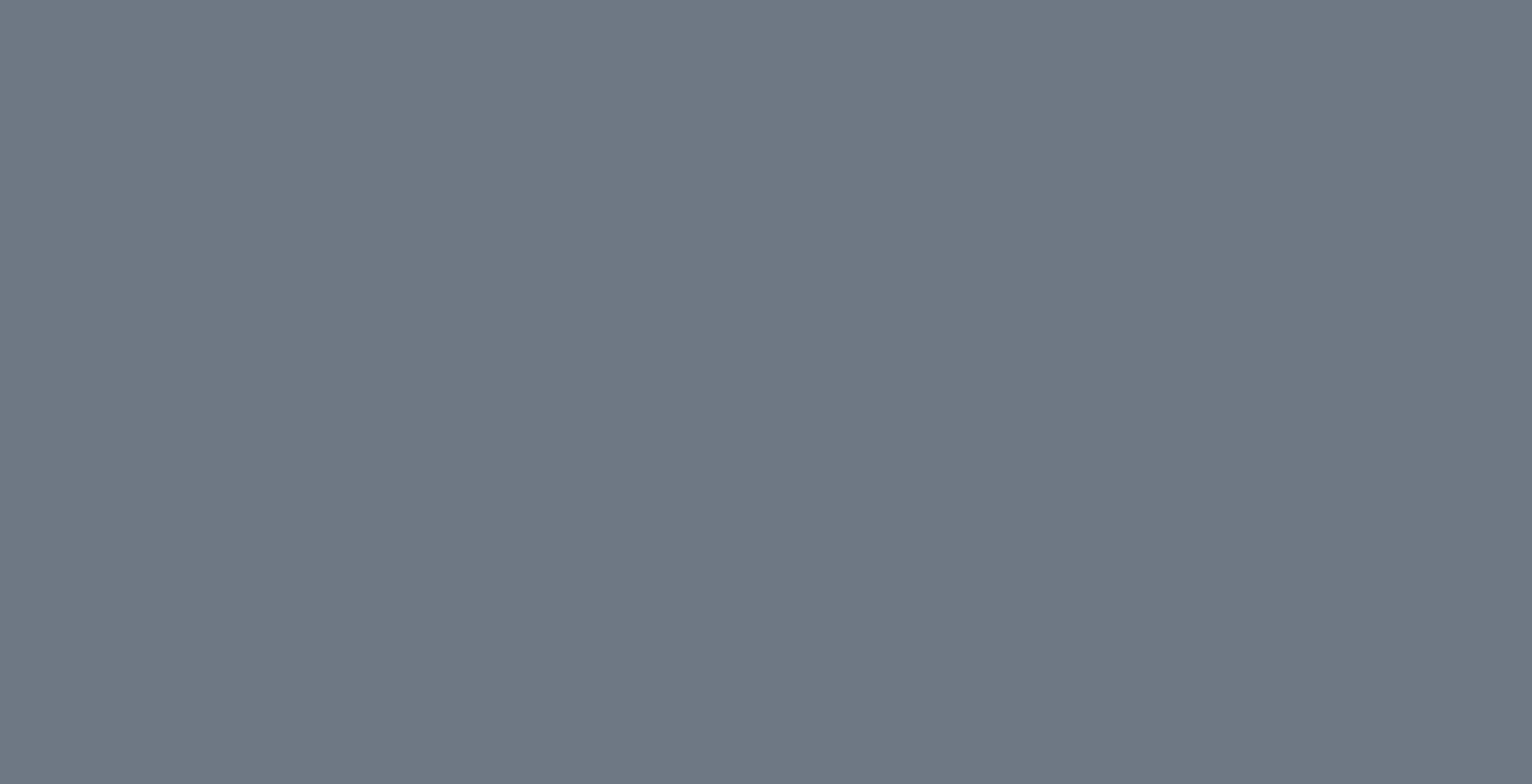 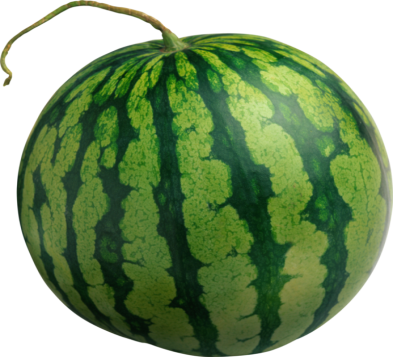 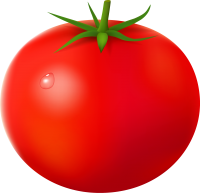 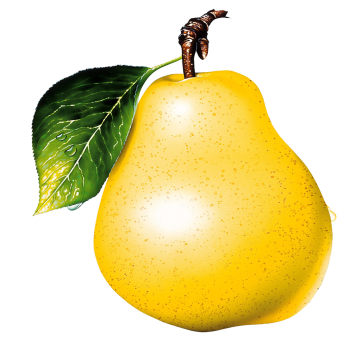 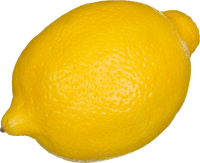 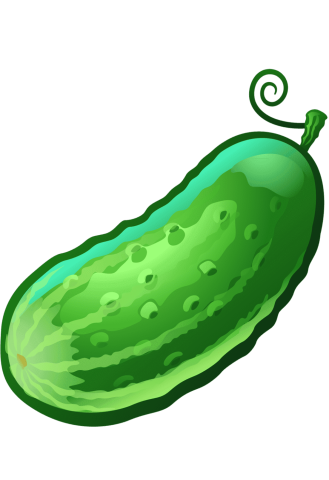 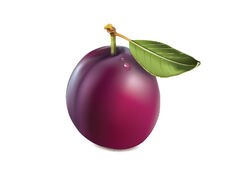 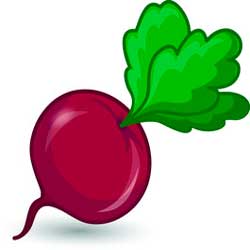 Нет. Подумай.
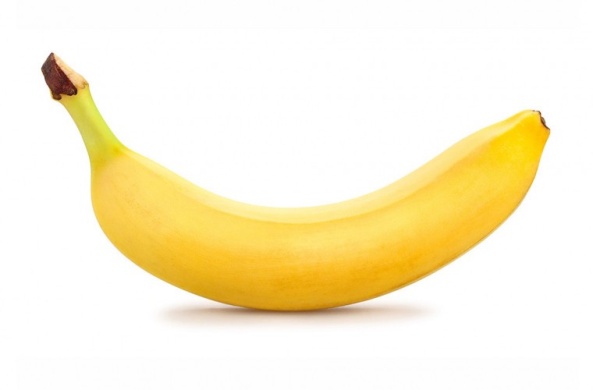 Нет. Подумай.
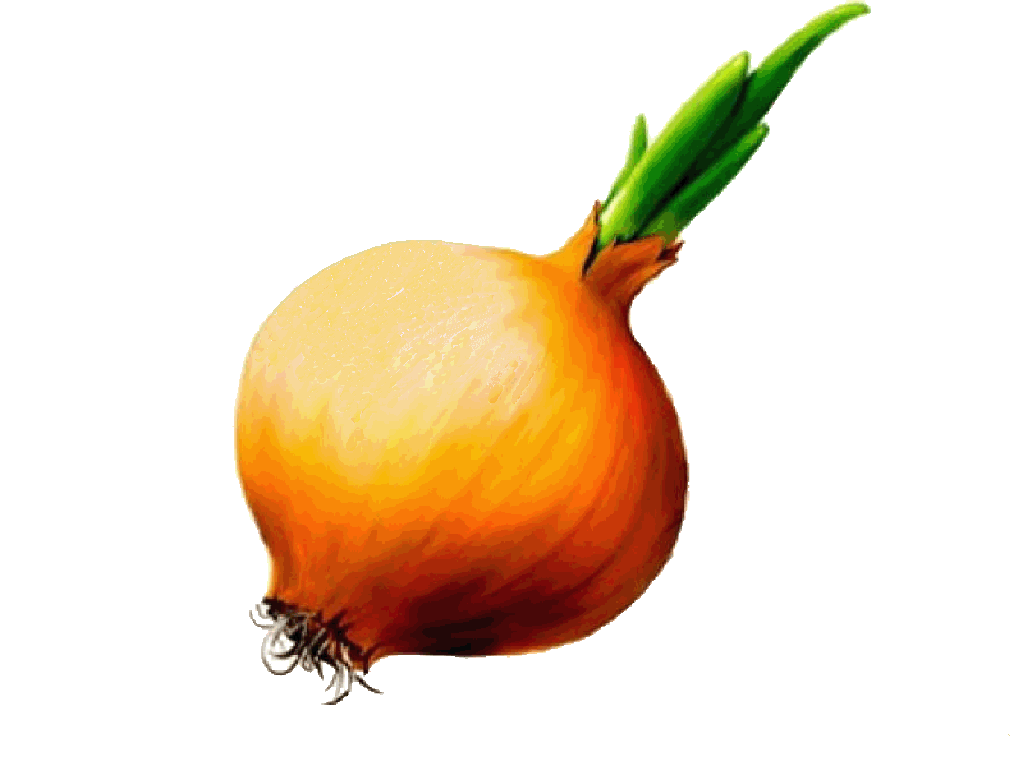 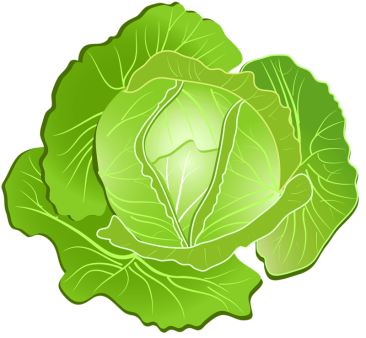 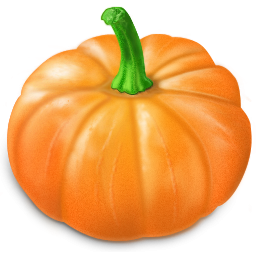 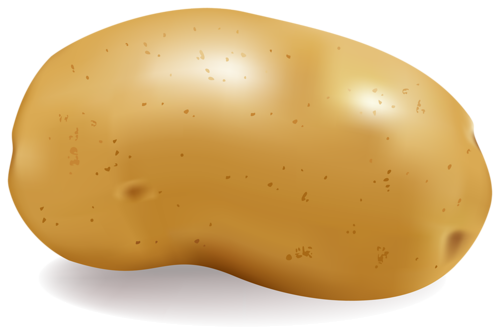 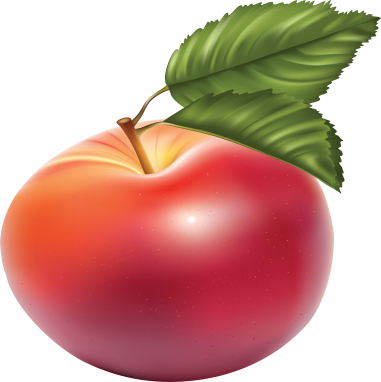 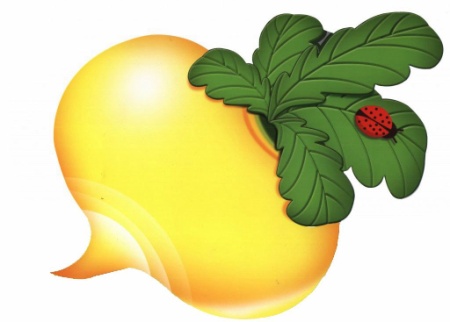 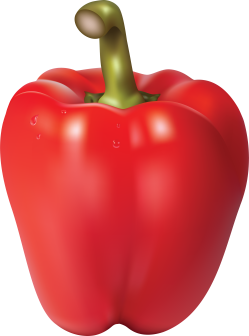 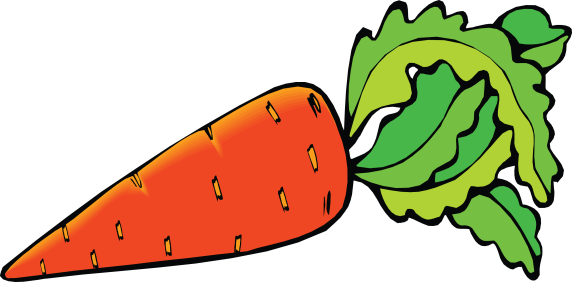 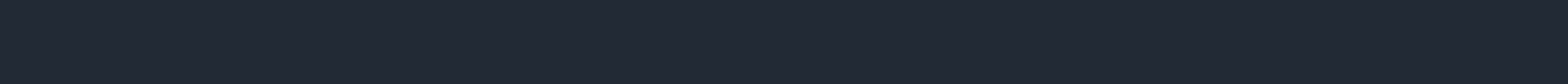 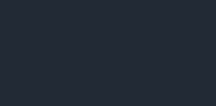 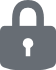 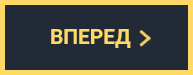 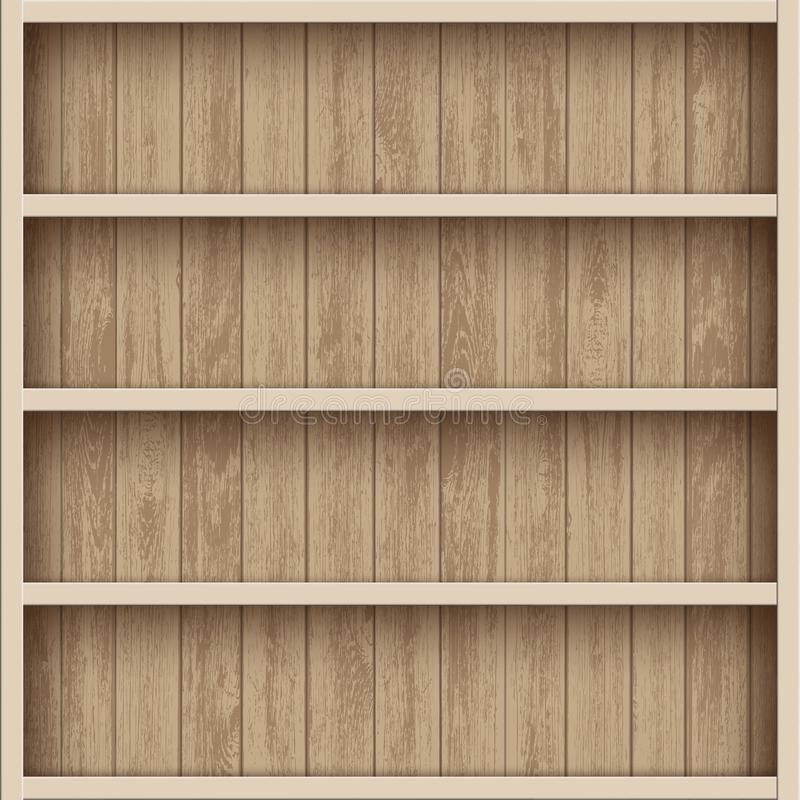 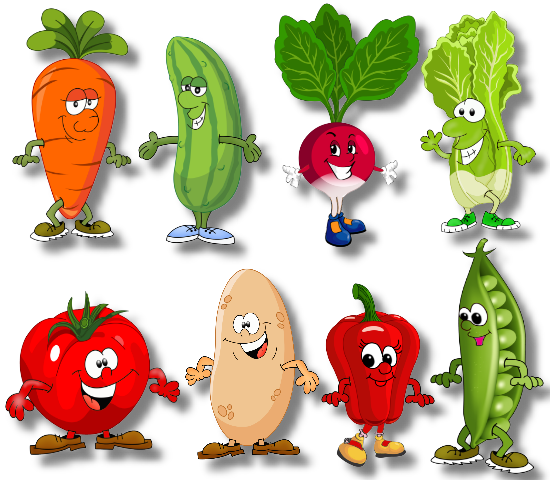 Молодец!